IUAP FASE VII
(2012-2017)
Informatievergadering
09/11/2012
13/11/2012
I. Inleiding (1)
Frank MONTENY, diensthoofd onderzoekprogramma’s
Véronique FEYS en Corinne LEJOUR, programmabeheerders
Dita Uslu en Naziha Benali, administratieve assistenten
Yves Rousseau, Vincent Meunier, Geert Verstraete en     Anne-Marie Van den Hul, financieel beheerders
2
I. Inleiding (2)
Algemeen email-adres : 
iap-secretariat@belspo.be

Bij elke correspondentie :
	IUAP  P7/..
3
II. Objectieven
het versterken van het fundamenteel onderzoek in België
het toekennen van extra personele en materiële middelen aan 	excellente onderzoeksploegen;
het stimuleren van samenwerking tussen universiteiten uit de 	verschillende gemeenschappen 
het in staat stellen van jonge ploegen profijt te trekken van het 	excellerende milieu van een netwerk
de inpassing van de Belgische onderzoeksploegen in de 	Europese en internationale netwerken vergemakkelijken.
4
III. Historiek
5
IV. Enkele cijfers
47 netwerken  (waaronder 17 nieuwe)
24 in levenswetenschappen
15 in exacte of toegepaste wetenschappen
 8 in humane wetenschappen

369 onderzoeksploegen
257 Belgische promotoren
112 Internationale partners
6
V. Uitvoeringsvoorwaarden
Contract  IUAP-VII

Administratieve richtlijnen

Homepage : www.belspo.be/iap
7
VI. Organisatie netwerk (1)
Coördinatie van het netwerk
Vergaderingen
Kick-off meeting
Minimum 1 vergadering per jaar 
Begeleidingscomité (externe experten)
Website van het netwerk
Internationaal symposium
Network-driven training activities
8
VI. Organisatie netwerk  (2)
Richtlijnen voor de jaarlijkse meetings
Inleiding door de coördinator
Voorstelling van de onderzoeksresultaten en samenwerking door de WP-verantwoordelijken
Presentaties door jonge onderzoekers (eventueel posters)
Korte administratieve meeting (+ verslag)
Beurtrol voor de organisatie
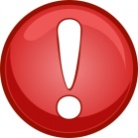 BELSPO niet vergeten uit te nodigen
9
VI. Organisatie netwerk (3)
Richtlijnen voor de website
Partners 
Samenvatting / beschrijving van het project
Lijst van de publicaties
IUAP-studiedagen, workshops, symposia
Network-driven activities
Jobaanbiedingen
Nieuwsbrief
Discussieforum
Jaarrapporten
Indien nodig	: “password-protected area”.
Niet vergeten	: logo Belspo, link met Belspo- en IAP-website
10
VI. Organisatie netwerk  (4)
Network-driven training activitities
ter bevordering van de interdisciplinaire opleiding van phD students en postdocs
graduate school, summer schools etc….
11
VI. Organisatie netwerk  (5)
Goede praktijken van een IUAP-netwerk
Organiseren van vergaderingen (WP-meetings,…)
Contacten tussen de onderzoekers van de verschillende ploegen
Uitwisselen van personeel, informatie en materiaal
Gemeenschappelijk gebruik van uitrusting, gegevensbanken,...
Gemeenschappelijke activiteiten: network-driven training activities, symposia, co-promotorschap voor thesissen, …..
Copublicaties, EU-projecten, ….
Website van het netwerk
Elektronische newsletter,…
12
VI. Organisatie netwerk  (6)
Samenwerking met de Internationale partners
Elke Int-partner wordt “opgevolgd” door een Belgische partner

Contract tussen de Instelling van de Int-partner en de Instelling van de Belgische promotor
13
VII. Uitgavencategorieën
Personeel
Werking
Uitrusting
Onderaanneming
Overheads
Internationaal partnerschap
14
VII. Personeel (1)
Personeelsbudget  = min. 60% van totaal budget
Doctoraats- en postdocbeurzen  	
	= max. 60% van personeelsbudget 
 	(uitzondering indien totaal budget < 600.000 €)
Minstens 1 full-time wetenschapper 
	(of equivalent in deeltijders)
Minstens 1 postdoc voor ploegen met budget van 900.000 EUR of meer (aanbeveling)
15
VII. Personeel (2)
Arbeids- of beursovereenkomst:
Duur : minimum 1 jaar (behalve uitzonderingen: laatste jaar van het IUAP-contract, zwangerschap, ernstige ziekte,...)
IUAP-promotor met naam vermeld
Kopie overmaken bij indiensttreding
16
VII. Werking (1)
« FORFAIT »  =  maximum 15% van totaal budget

Elke werkingsuitgave in het kader van het project

Geen bewijsstukken naar Belspo

Maar mogelijkheid van controle door een audit :
	Respecteren wetten en interne regels
	Forfait gebruikt voor het project (voor rekening promotor)
17
VII. Werking (2)
Naast « het forfait » : mogelijkheid tot terugbetaling van uitgaven onder bepaalde voorwaarden :
Uitgave > 500 € BTWi (bedrag van boekhoudkundig stuk)
Uitgave duidelijk gelinkt aan het project
Naam IUAP-promotor of collega op factuur
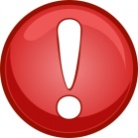 Sommige uitgaven zijn uitgesloten van deze mogelijkheid
18
VII. Werking (3)
Uitgaven die niet in aanmerking komen als uitgaven « naast het forfait »:
Kantoorbenodigdheden (inclusief informaticamaterieel)
Fotocopies, documentatie, verzending, telecommunicatie, verzekeringen
Verplaatsingen en verblijven in België en in buitenland
Restaurant, traiteur, voeding (behalve organisatie van IUAP-workshops)
Interne facturen voor aankoop van goederen (economaat, algemeen magazijn)
19
VII. Werking (4)
Voorbeelden van uitgaven « naast het forfait »:

Interne facturen voor prestatie van diensten
Vergoeding jobstudenten
Onderhoudskost van specifieke apparatuur 
Vergoedingen aan gastonderzoekers
Onkosten organisatie van IUAP-evenementen,…
Interne onderaanneming

	boekhoudkundig stuk > 500 euro BTW inclusief
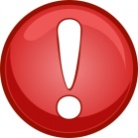 20
VII. Werking (5)
Interne onderaanneming

Voor diensten van een collega van een andere onderzoekseenheid van zijn/haar Instelling

Mits goedkeuring van de programmabeheerder : 
	   via Bijlage 1 in de Adm. richtlijnen
21
VII. Werking (6)
Opmerkingen:

Als het maximaal « forfaitair bedrag » van 15 % volstaat kunnen alle werkingsuitgaven erop geïmputeerd worden

Geen verplichting om het maximum aan « forfait » aan te vragen
22
VII. Uitrusting (1)
Wetenschappelijke en technische apparaten en instrumenten
	(inclusief bureautica- en informaticamateriaal)
Eenheidsprijs  > 500 € BTW inclusief


	Indien aankoop > 25.000 € en niet in aankoopplan 
	 → toestemming Belspo vragen
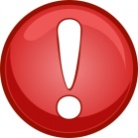 23
VII. Uitrusting (2)
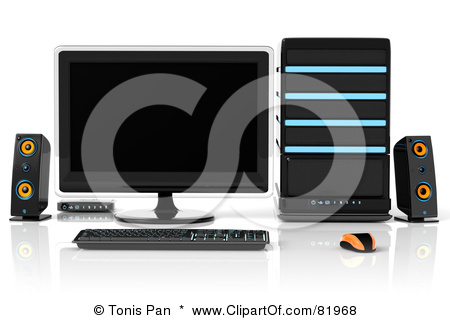 Factuur = 1 volledige PC 		Uitrusting indien > 500 €




Factuur = informatica-accessoires
				      → « forfait » werking
					indien eenheidsprijs < 500 €
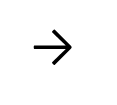 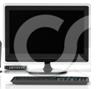 24
VII. Uitrusting (3)
Géén bureaumeubelen



		
		Géén aankoop nà 31/12/2016
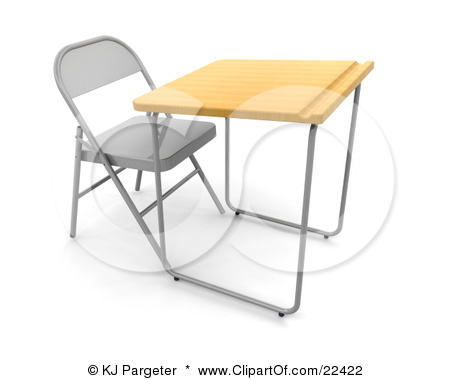 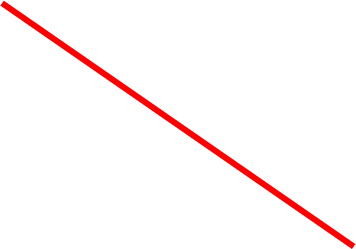 25
VII. Onderaanneming
Prestatie diensten door externe derden

Indien niet voorzien in bijlage I van contract
	→ toestemming Belspo vragen

Gelimiteerd tot 25% van budget van promotor
26
VII. Overheads
Forfait → geen bewijsstuk
	 	(geen controle bij een audit)

Max. 5% personeels- en werkingskosten

Dekken forfaitair de administratiekosten, de huur, de lasten, de afschrijving van het materieel, de verzekeringen
27
VII. Internat. partnerschap (1)
50 % co-financiering


IUAP-bijdrage :  
± 100.000 EUR/netwerk
Uitsluitend voor personeel en werking
Budget wordt toegevoegd in budgettaire tabel van Belgische partner
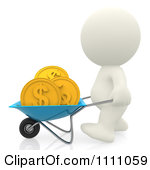 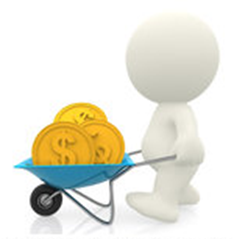 28
VII. Internat. partnerschap (2)
Uitgaven ten laste van het IUAP-budget:
Uitgaven gedaan door de international partner:
	Schuldvordering met briefhoofd van de Instelling van  	internationale partner en getekend door de wettelijke 	vertegenwoordiger

Uitgaven gedaan door de Belgische promotor:
Facturen of onkostennota’s die worden ingebracht in de uitgavencategorie « Internationaal partnerschap »
29
VIII. Financiële bepalingen (1)
Begroting
7 jaarlijkse schijven : 2012 tot 2018
(onafhankelijk van de uitgaven)

Het toegekende budget is beschikbaar over de ganse periode van het contract.
30
VIII. Financiële bepalingen (2)
Kredietoverdrachten
Binnen eenzelfde categorie : 
Saldi worden automatisch overgebracht  naar het volgend jaar

Tussen de verschillende categorieën
formulier voor overdracht van kredieten + visum van financiële dienst (Bijlage 2)


	minimum 60 % personeelsbudget
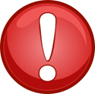 31
VIII. Financiële bepalingen (3)
Verantwoording van de uitgaven
Worden tweemaal per jaar opgestuurd door de financiële dienst van de Instelling

Geen uitgaven na de einddatum van contract
32
VIII. Financiële bepalingen (4)
33
IX. Rapporten (1)
Aanvangsverslag : uiterlijk 30 november 2012
Jaarlijkse verslagen :
Administratief deel (personeel) : excel file
Wetenschappelijk deel (voortgang onderzoeks-werkzaamheden + werking van het netwerk)
Verslag bestemd voor de evaluatie (?) 
Finaal verslag  (uiterlijk 31 december 2017)
Algemene samenvatting
34
IX. Rapporten (2)
Indiendatum van jaarlijkse verslagen
 	= 3 maanden na elk dienstjaar 
30 juni : netwerken met startdatum 1 april 2012 
31 dec.: netwerken met start 1 okt. 2012
Alle rapporten zijn gemeenschappelijk voor het netwerk
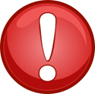 35
X. Verspreiding resultaten (1)
Publicaties, octrooiaanvragen, posters, website, aankondigingen colloquia, power point presentaties,…: 
 
Vermelding van Federaal Wetenschapsbeleid als financieringsbron  (cfr standaardtekst in IUAP-contract) 
 
Gebruik van logo’s : Belspo, IUAP, van het netwerk, ….
36
X. Verspreiding resultaten (2)
Open Access (OA) : Declaration of Berlin  (2003)  
 
Publicaties in Online Tijdschriften
 
Onderzoeksresultaten  	
 in OA depot van de Instelling (Institutional OA Repository)
 of 
 in OA depot van Belspo (binnenkort beschikbaar)

Eindverslag 
 in OA depot van Belspo
37
X. Verspreiding resultaten (3)
Datasets inzake biodiversiteit
 
	Het Belgisch biodiversiteitsplatform : 
 
Biologisch materiaal (kweekbaar) zoals bacteriën, virussen, schimmels, cellen, weefsels,…
 
Biological Resource Center
 
bij voorkeur : BCCM-consortium  (http://www.belspo.be/bccm)
38
Dank u voor uw aandacht !
VRAGEN
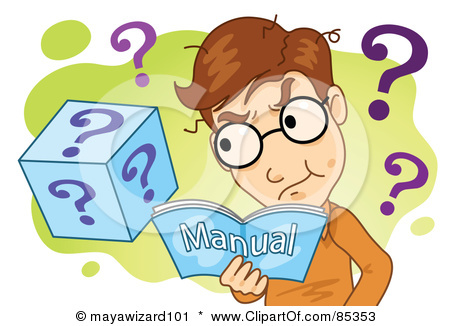 ANTWOORDEN
39